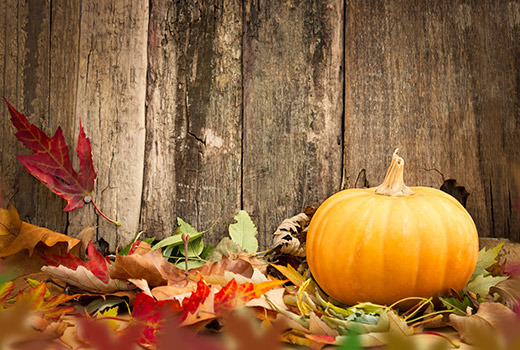 Happy Thanksgiving!
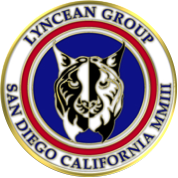 Agenda for 11/23/16
Reminder: please turn off or mute cell phones
Announcements and Introductions
Pete’s Lynx
Upcoming Scheduled Talks
“Beneficial Microbes and Harmful Antibiotics”, Professor Stanley Maloy
Upcoming Talks
SUBJECT TO CHANGE
This information is also on the website under
“Upcoming Talks”
Upcoming Talks
SUBJECT TO CHANGE
This information is also on the website under
“Upcoming Talks”
Southwestern Yacht Club, San Diego
Pete’s nuclear powered submarine
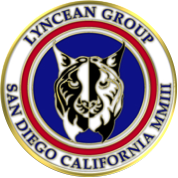 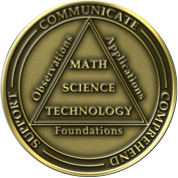 Guy Fieri
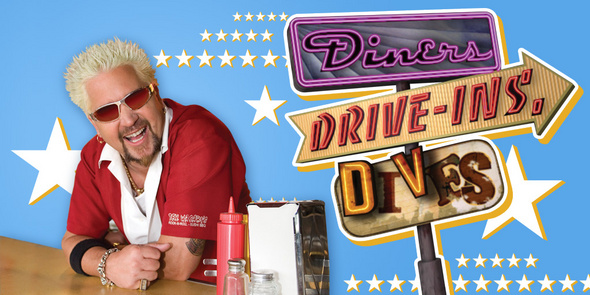 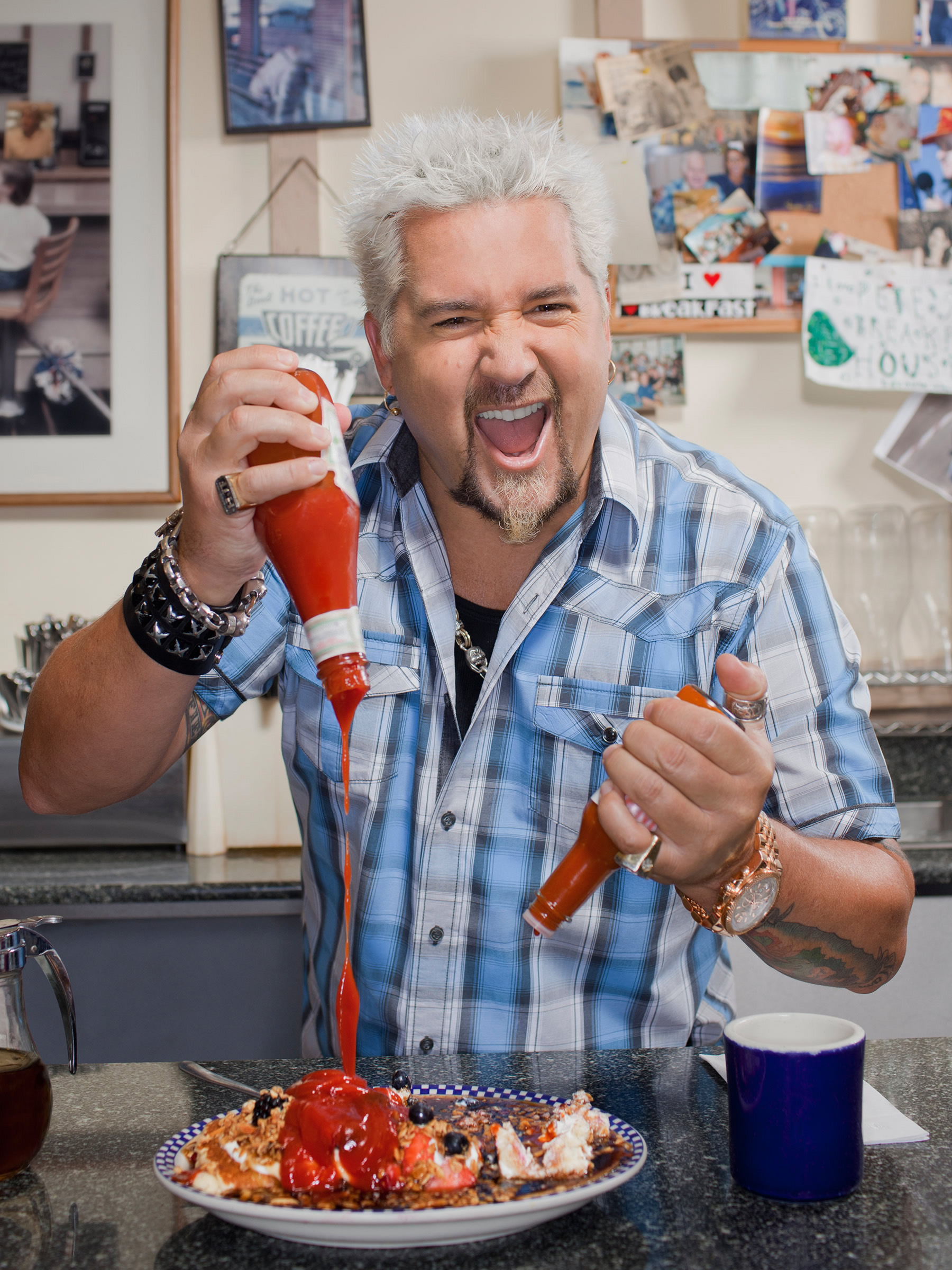 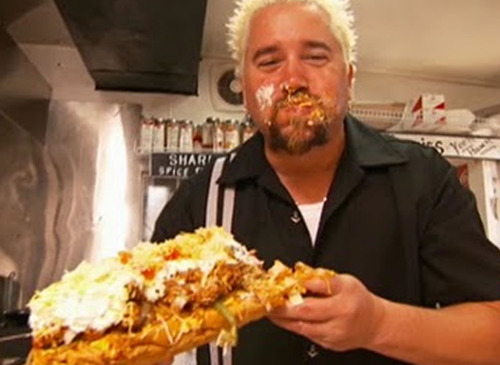 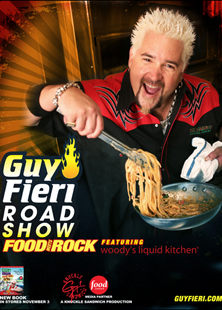 Guy Fieri InitiatesBacterial Microbe Coating Process
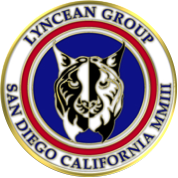 Bacterial Microbe Coating System
Coin Extraction and Rinsing Station
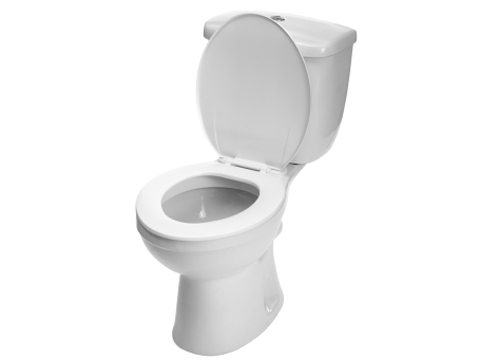 Process Complete!
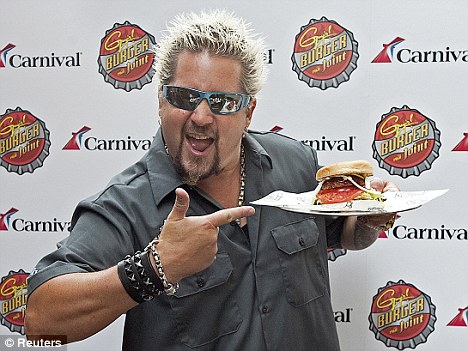 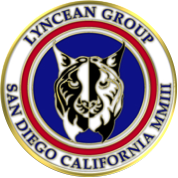 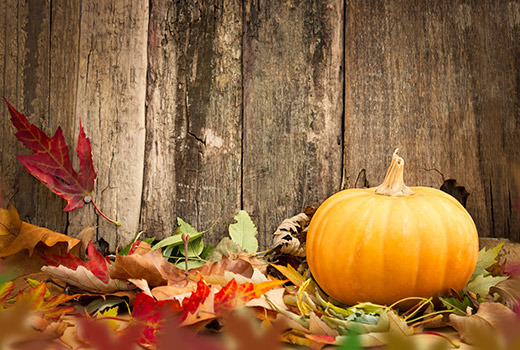 Happy Thanksgiving!
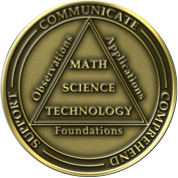